Презентация 
к НОД «Как котёнку дом построили»
Лексическая тема «Профессии»
( образовательная область  «Познавательное развитие» (ФЭМП).
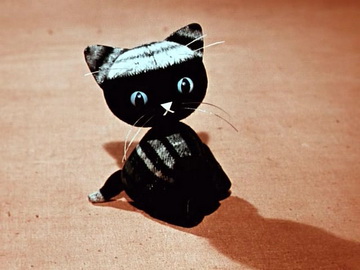 Подготовила:
 воспитатель старшей компенсирующей группы для детей с ТНР
Плаксюк Л.Н.
МБДОУ № 7 «Пингвиненок»
ЗАТО Александровск
Г.Снежногорск
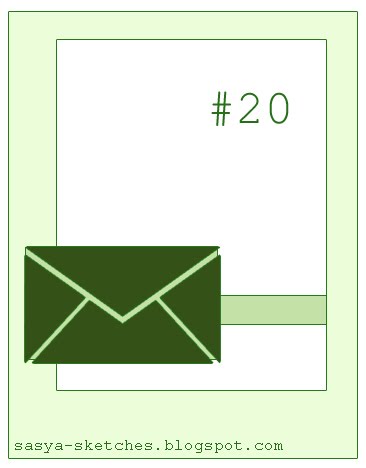 Игровое упражнение «Наведём порядок»
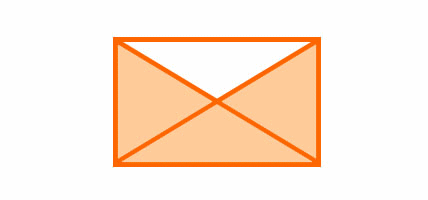 Упражнение «Строим дом»
Игровое упражнение «Продолжи ряд»
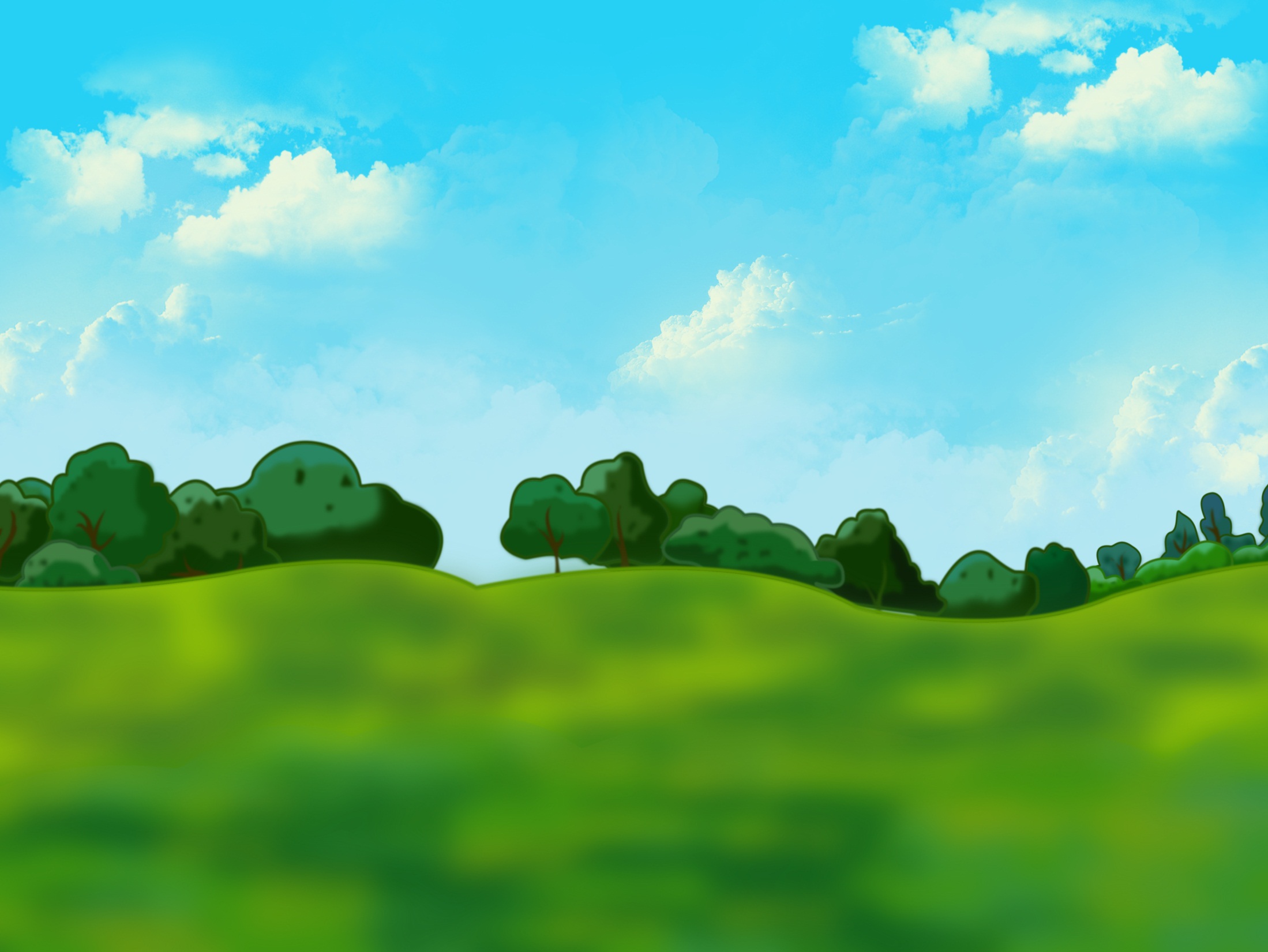 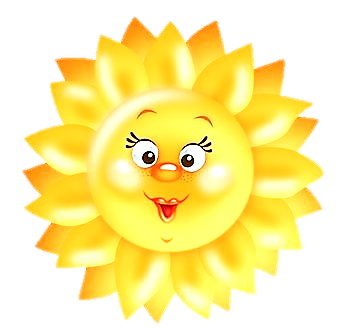 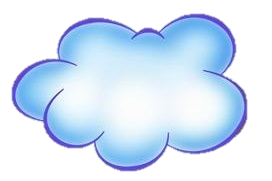 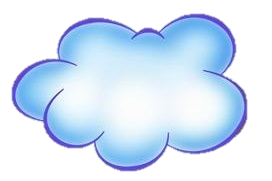 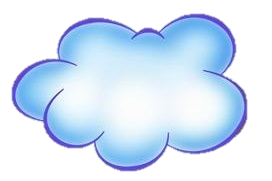 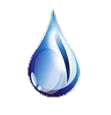 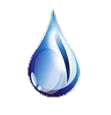 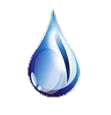 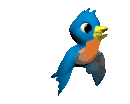 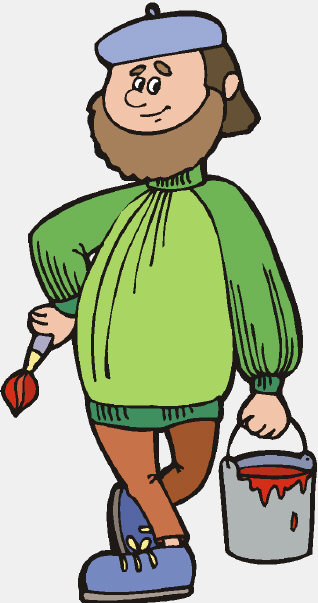 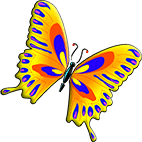 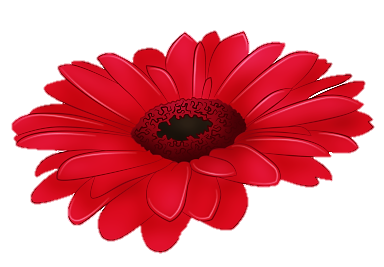 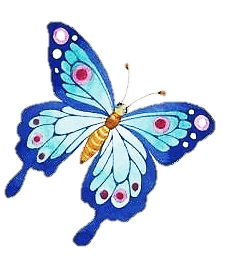 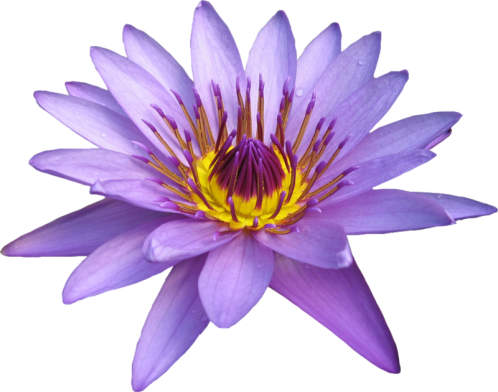 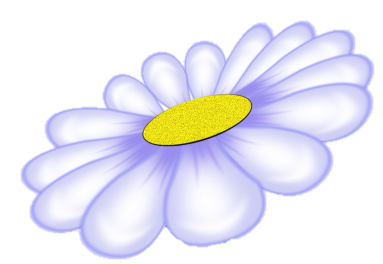 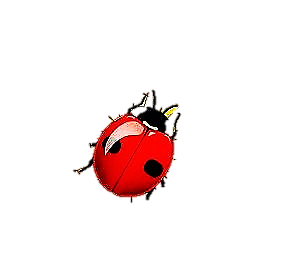 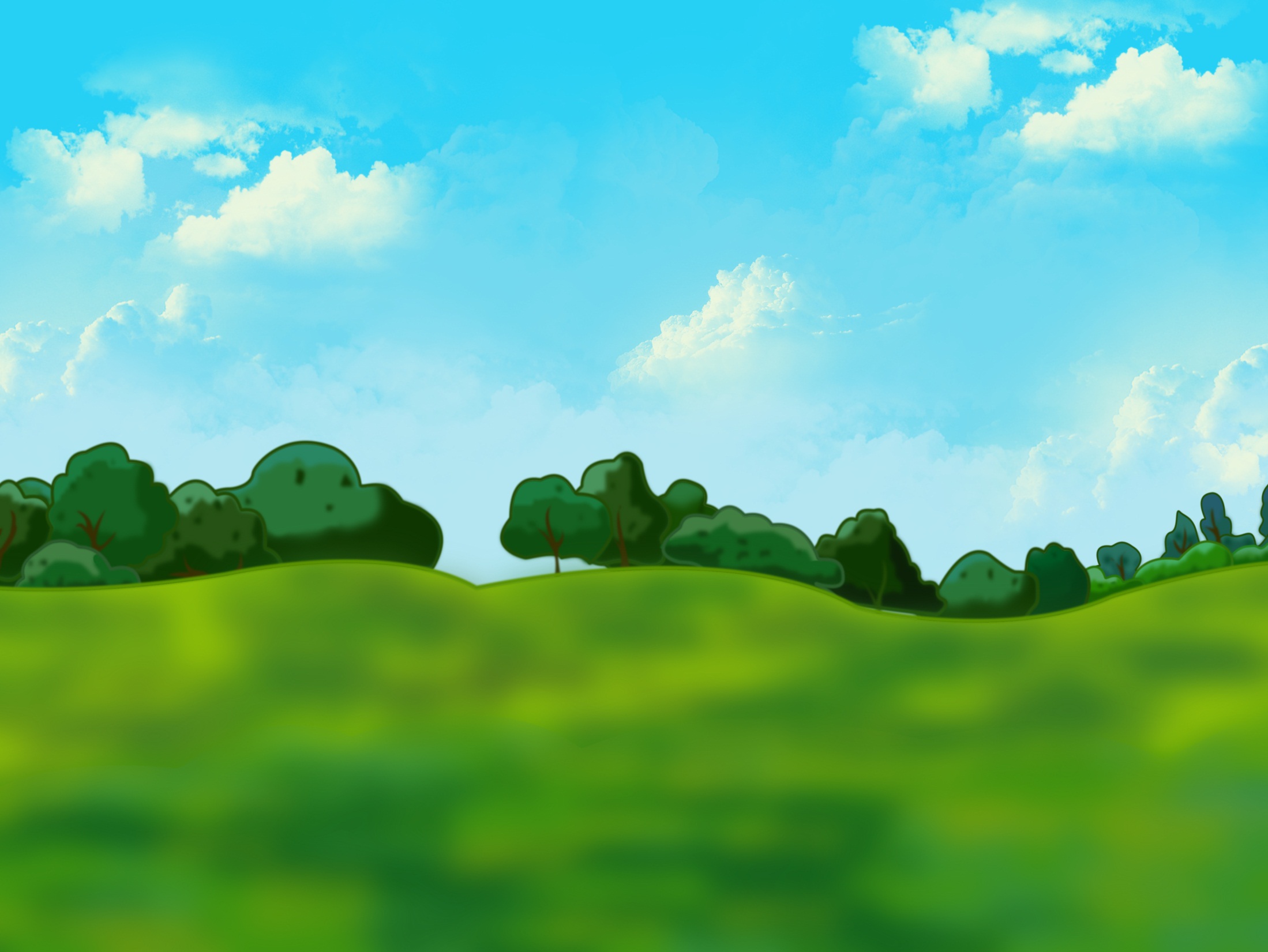 Игра «Угадай цифру»
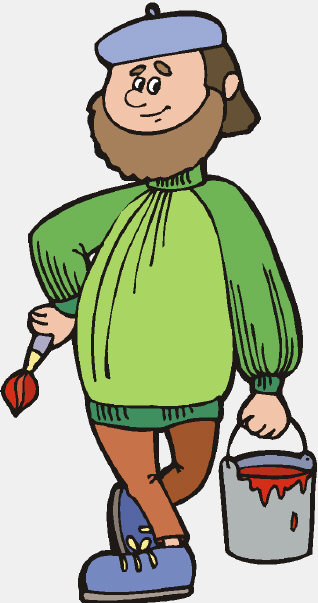 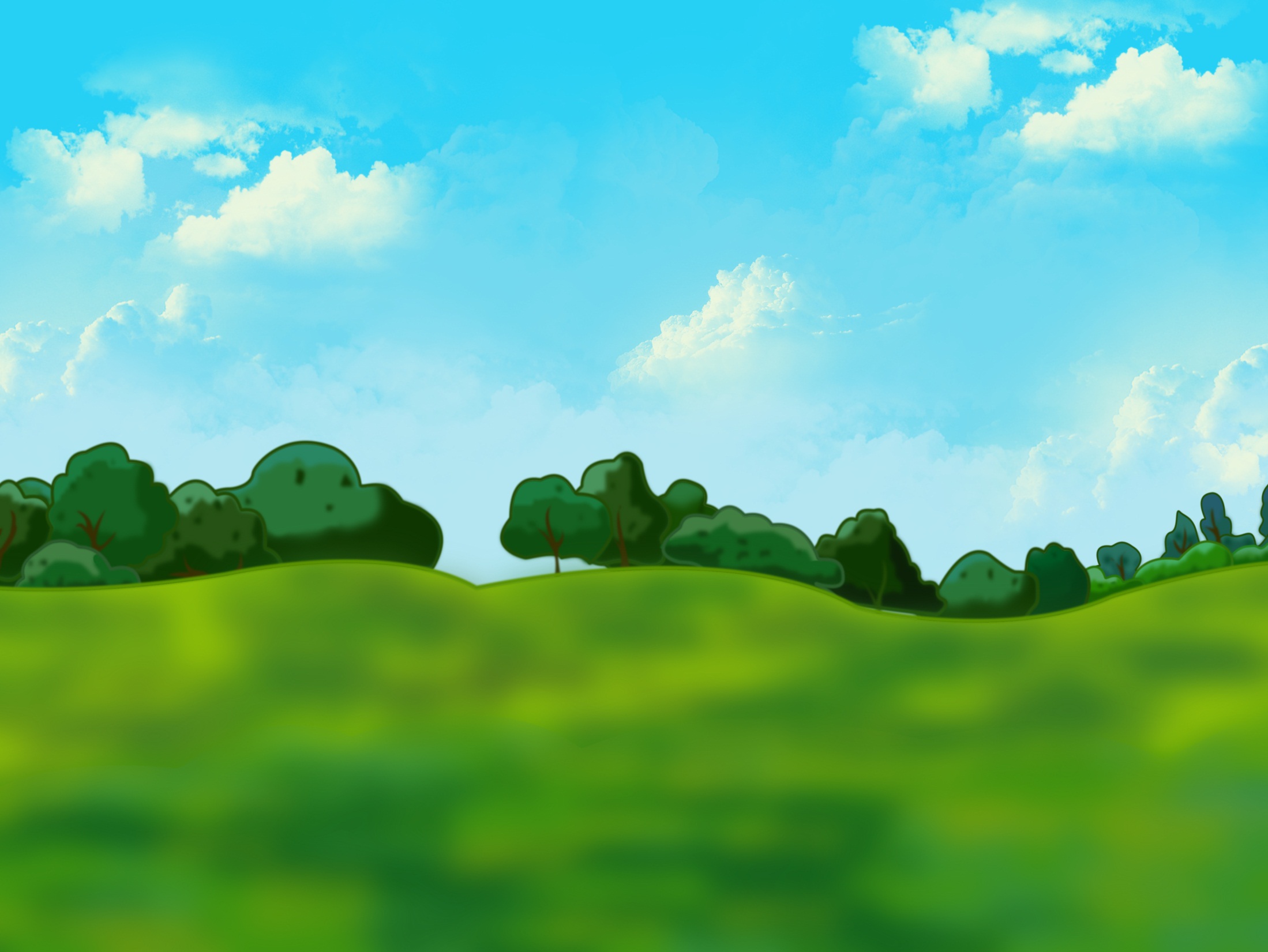 Игра «Угадай цифру»
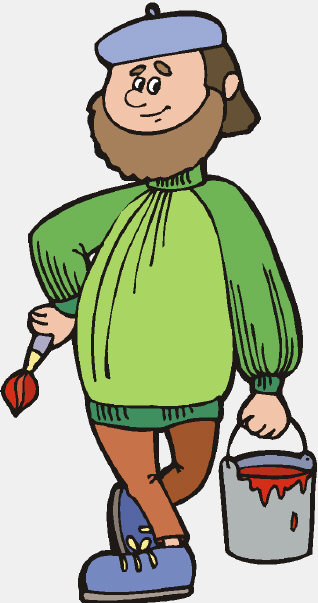 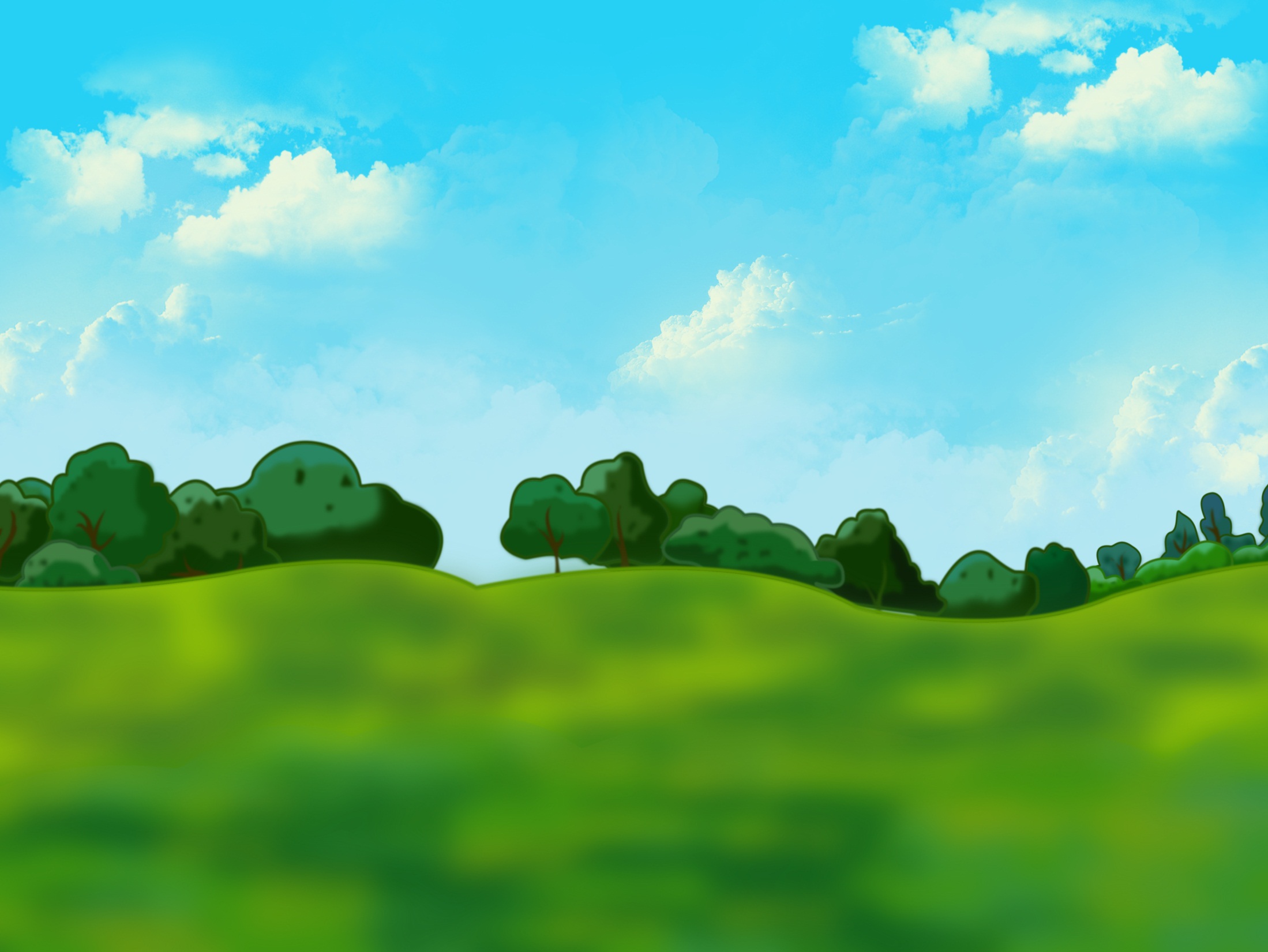 Игра «Угадай цифру»
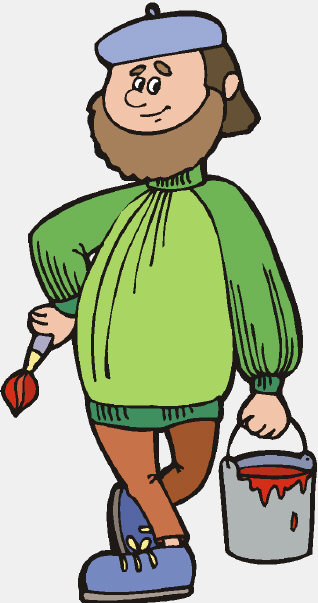 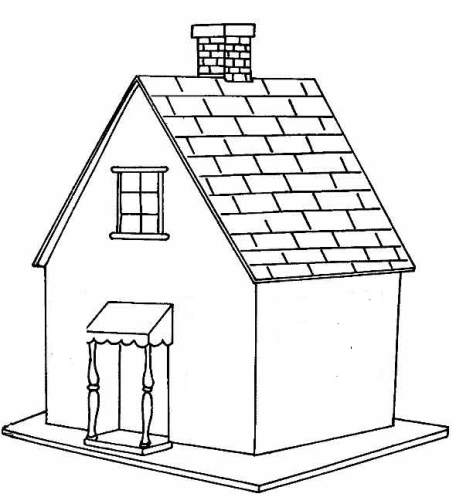 Игровое упражнение «Лабиринт»
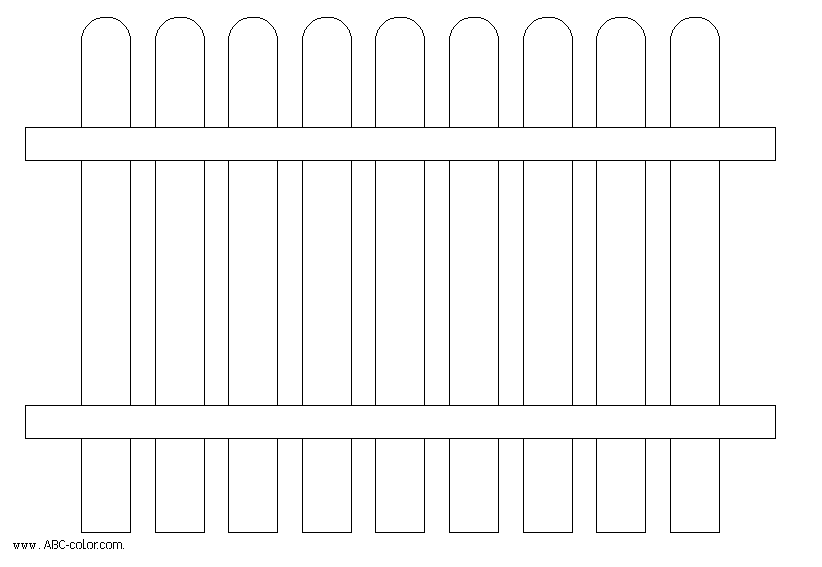 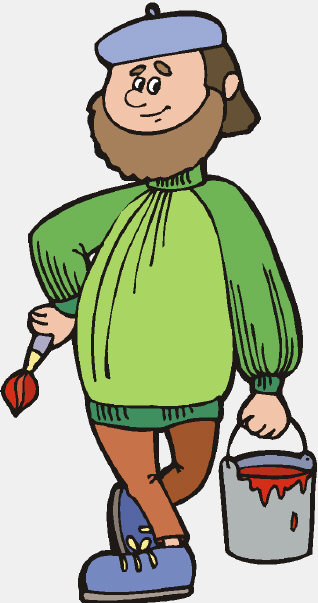 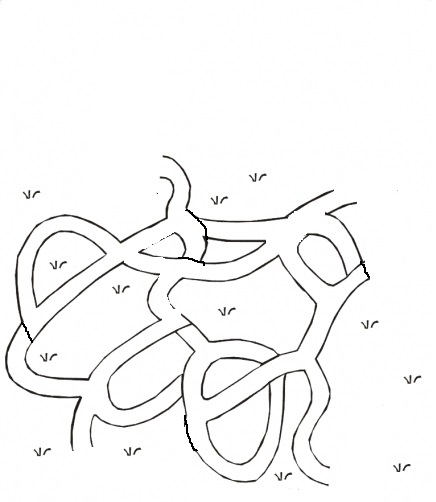 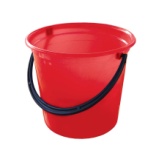 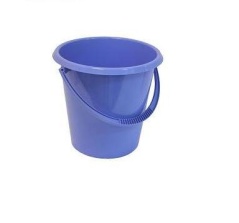 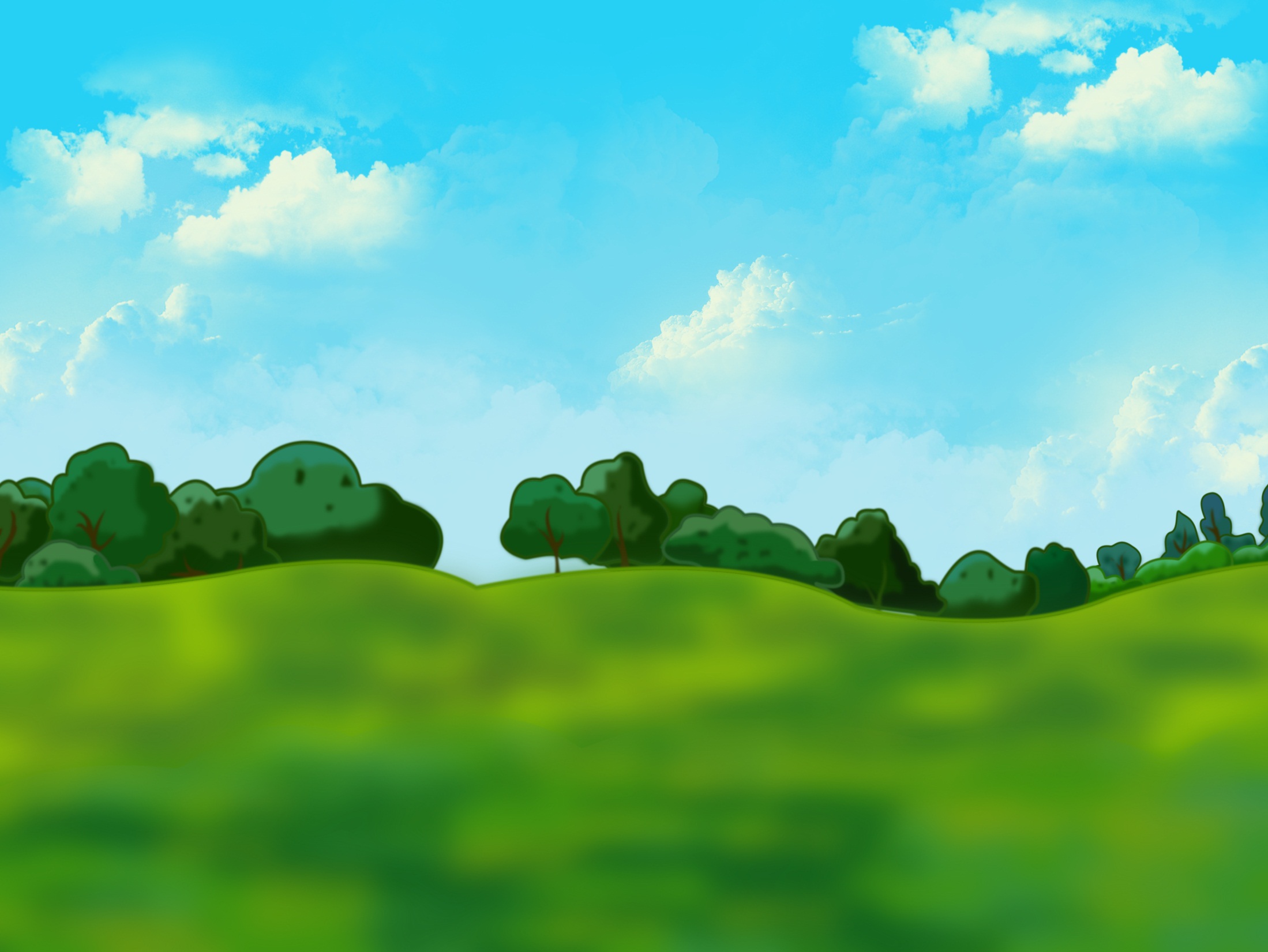 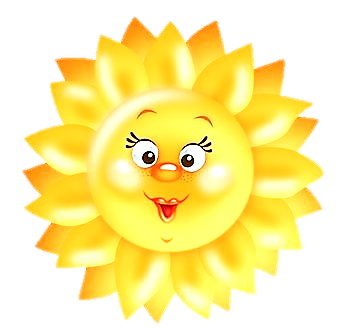 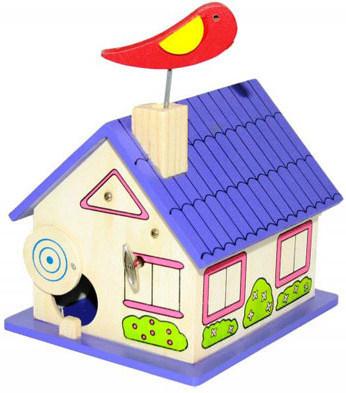 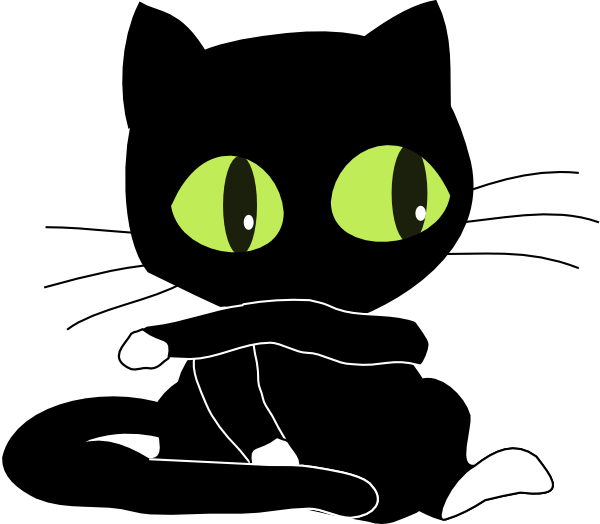 Правила:
Переход от слайда к слайду осуществляется при помощи щелчка левой кнопкой мыши
 Для озвучивания слайда 8 и 13 нажать на знак

 Для проверки правильности выполненного задания  
    (слайд 4, 7, 9, 10, 11) щёлкнуть мышью по слайду. 
 Слайд 3 – для отправки «письма» щёлкнуть мышью по слайду.